EUDATThe European Collaborative Data Infrastructure (CDI)
GRIDKA School, 11 September 2015

Damien Lecarpentier
CSC-IT Center for Science
Outline
What is the EUDAT CDI?
Data Management & Open Access in the CDI
Moving forward - 2020
Research Infrastructures – Where is it going?
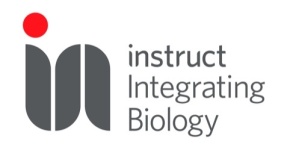 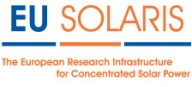 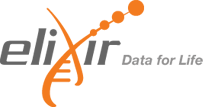 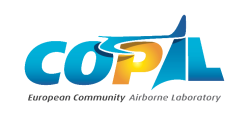 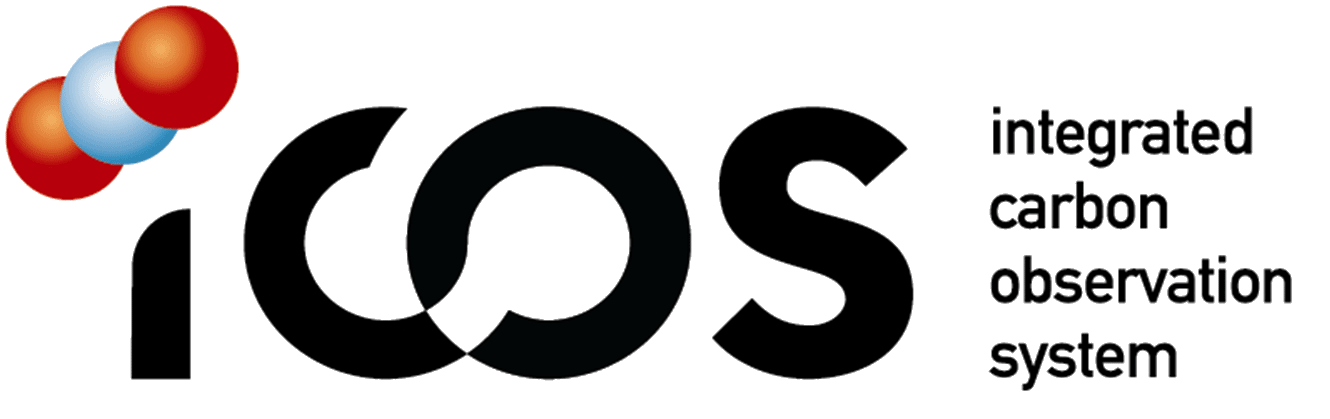 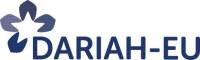 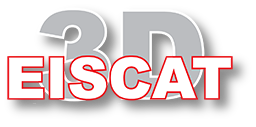 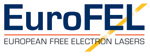 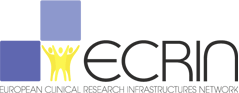 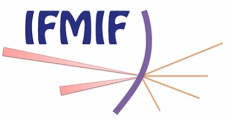 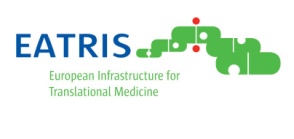 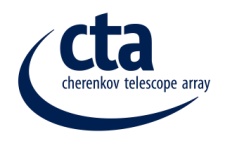 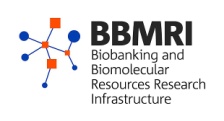 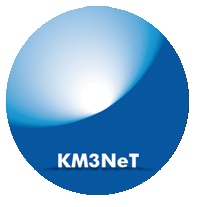 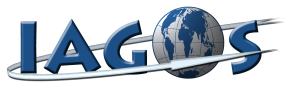 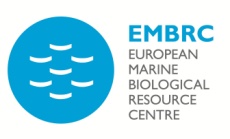 Research Infrastructure trends:
 Internationalisation
 Diversification
 Increasingly relying on on ICT
 Data deluge is a common challenge
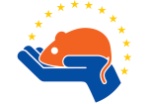 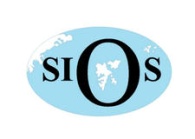 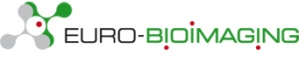 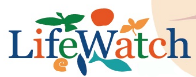 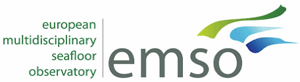 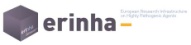 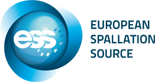 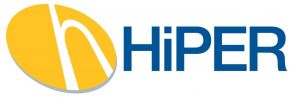 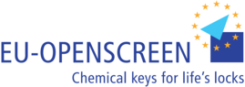 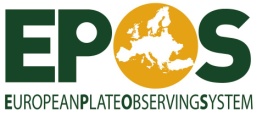 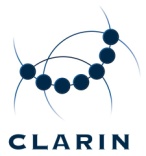 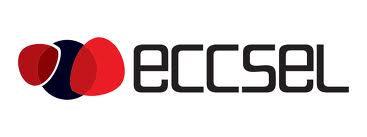 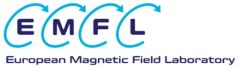 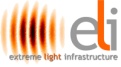 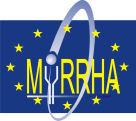 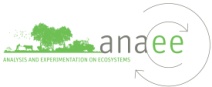 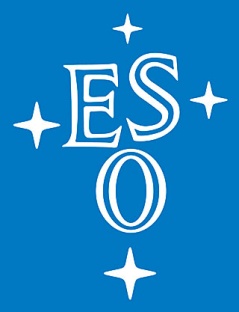 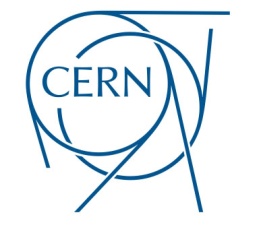 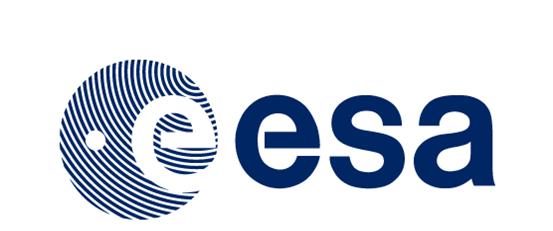 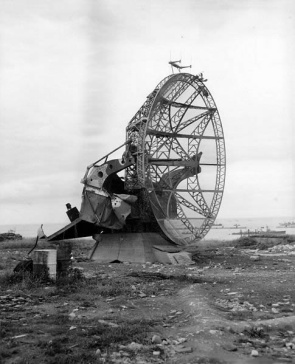 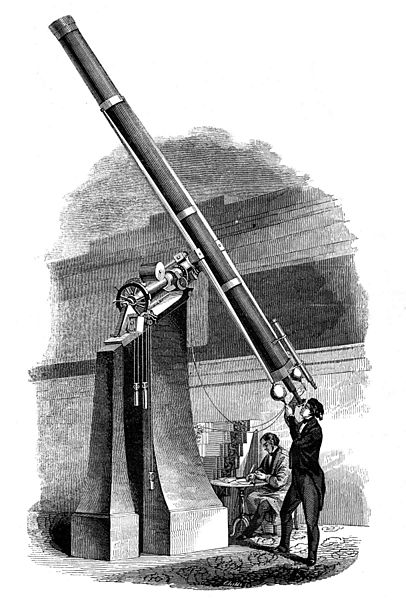 European Ris:
 Around 500
 € 100 billion investment
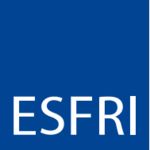 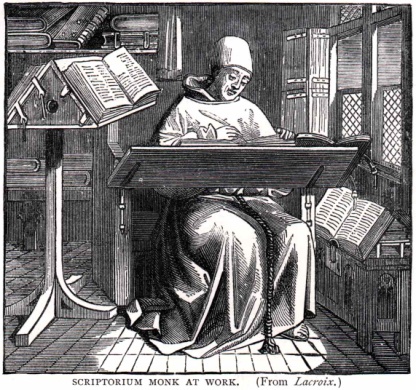 middle age          19th century          20th century                       21st century
3
EUDAT Final Review, 21st May 2015, Brussels
A pan-European e-Infrastructure solution for pan-European RI data Challenges
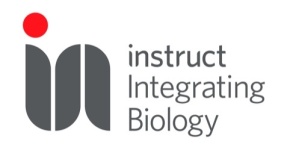 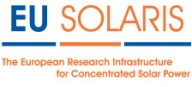 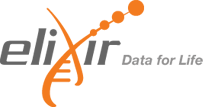 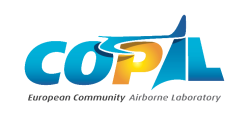 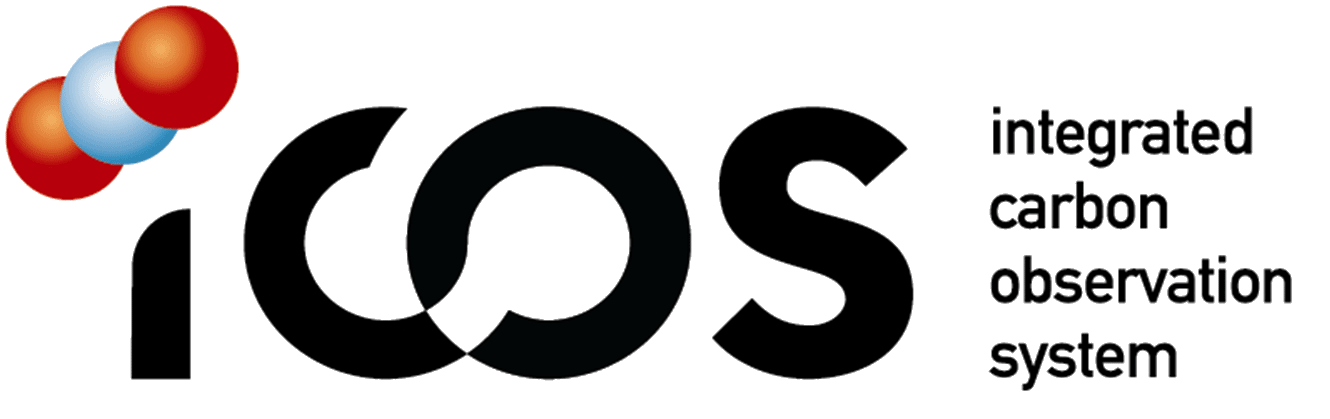 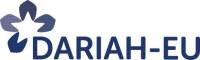 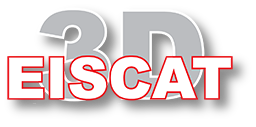 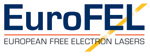 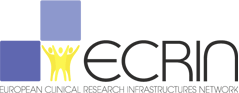 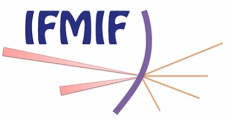 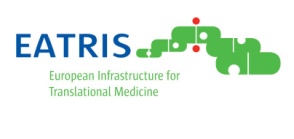 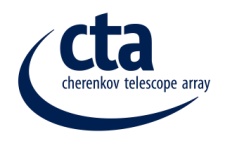 All Research Infrastructures are facing data challenges
Where to store the growing amount of data?
How to find it?
How to make the most of it?

Many research communities are developing own solutions
This is good…
… but we also need to make sure that the solutions remain interoperable

EUDAT mission is to fill this gap
Providing a set of services to help RIs managing their growing amount of data
Providing these services across communities to ensure maximum level of interoperability
Closer integration of data and computing (HPC centres core partners)
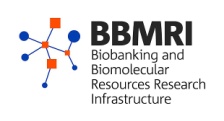 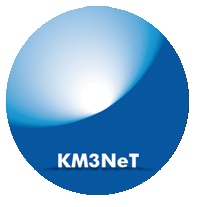 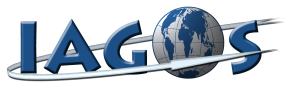 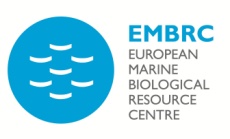 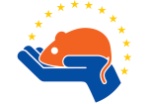 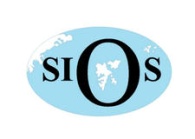 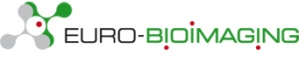 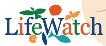 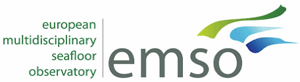 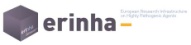 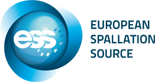 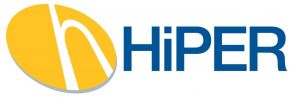 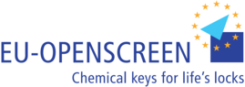 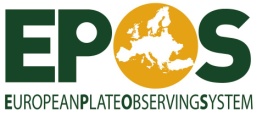 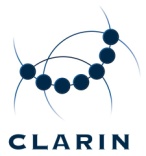 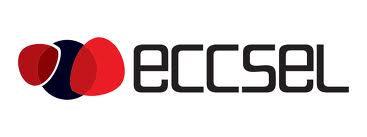 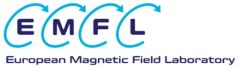 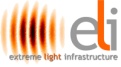 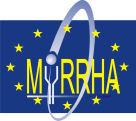 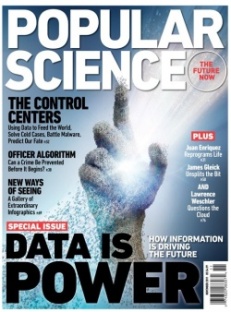 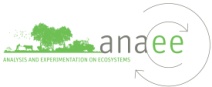 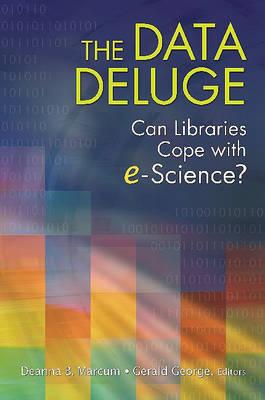 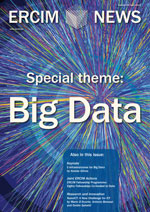 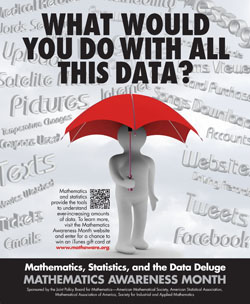 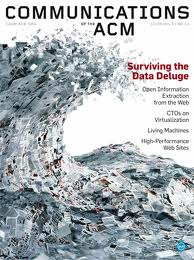 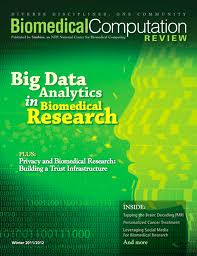 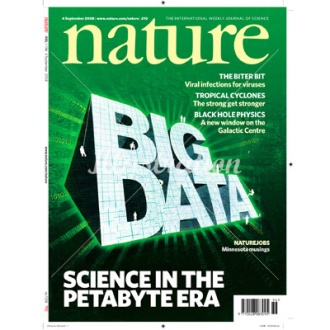 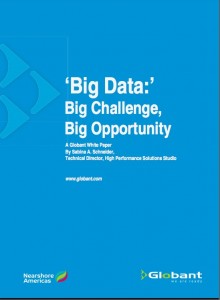 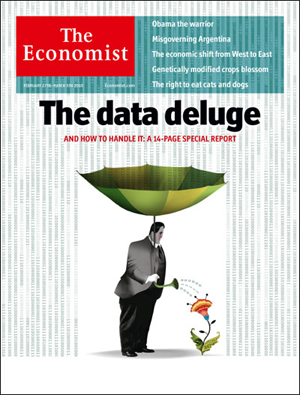 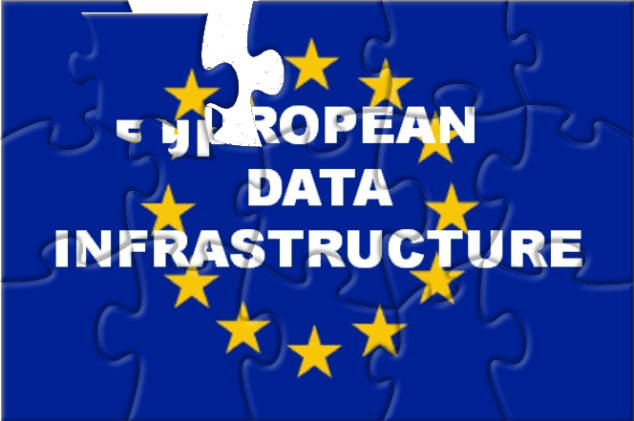 4
Promoting synergies
The worst case scenario: 500 RI with 500 incompatible self-made ICT and data management solutions
What can we do to promote collaboration and re-use of eInfrastructures?
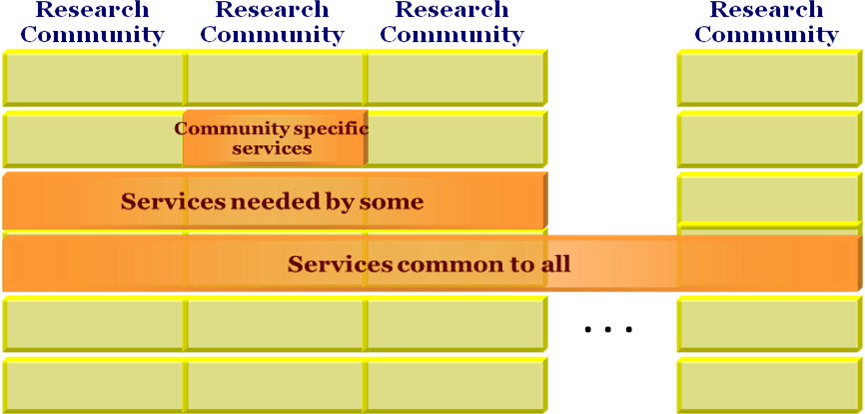 EVERY RI NEEDS TO DEAL 
WITH DATA MANAGEMENT
5
EUDAT2020 - 33 Partners
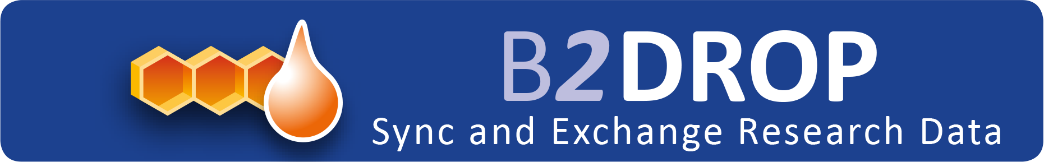 B2DROP is a secure and trusted data exchange service for researchers and scientists to keep their research data synchronized and up-to-date and to exchange with other researchers.
An ideal solution to:
b2drop.eudat.eu
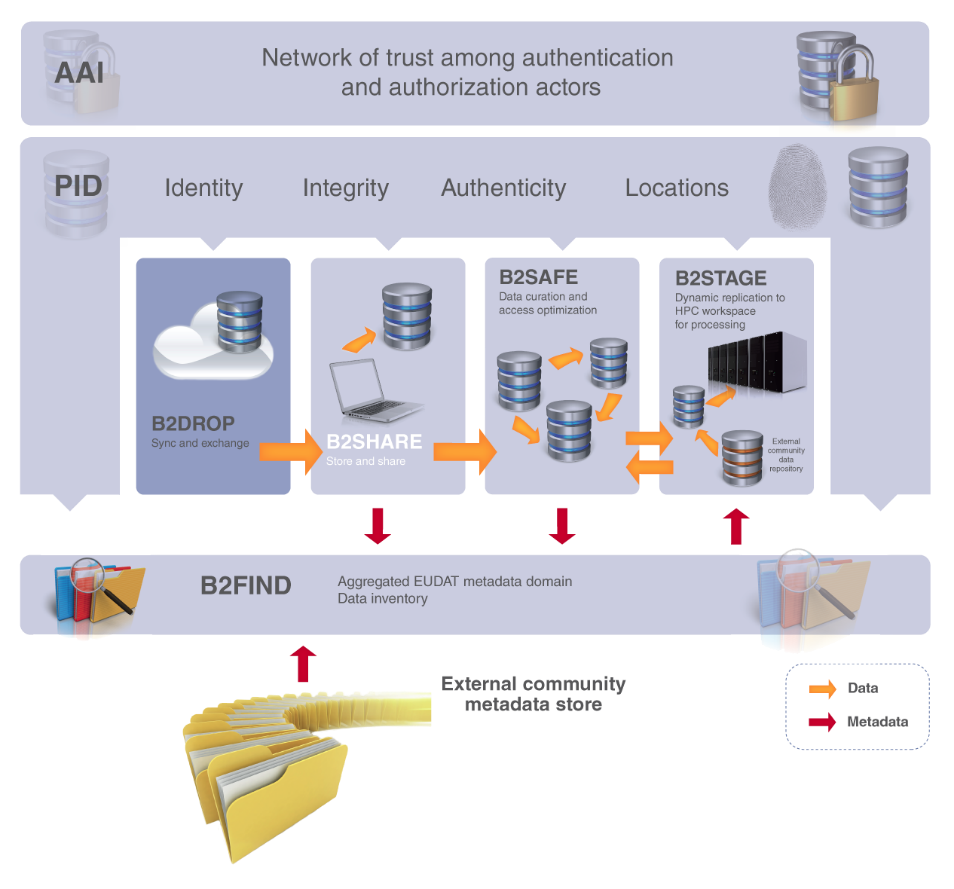 Store and exchange data with colleagues and team
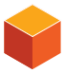 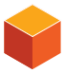 Synchronize multiple versions of data
Ensure automatic desktop synchronization of large files
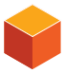 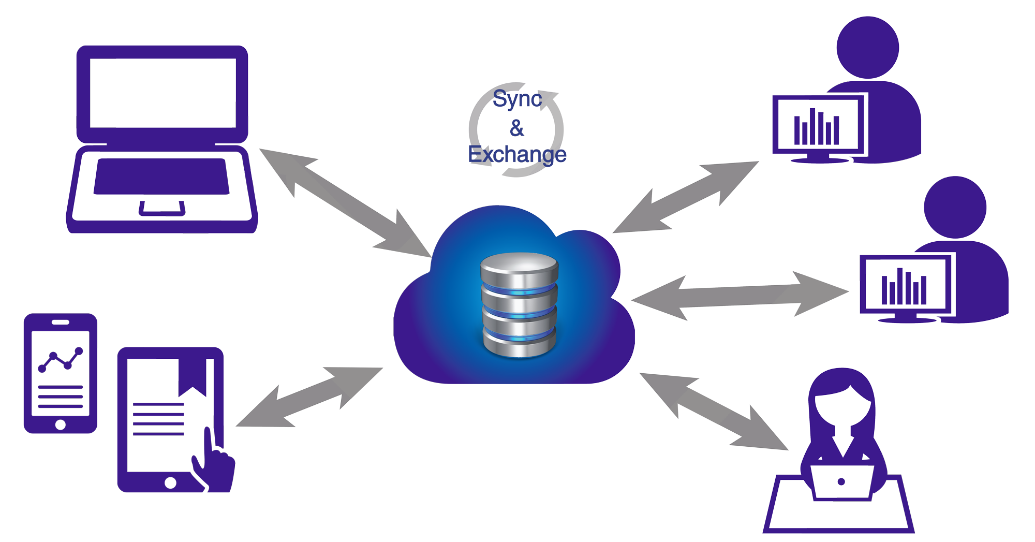 8
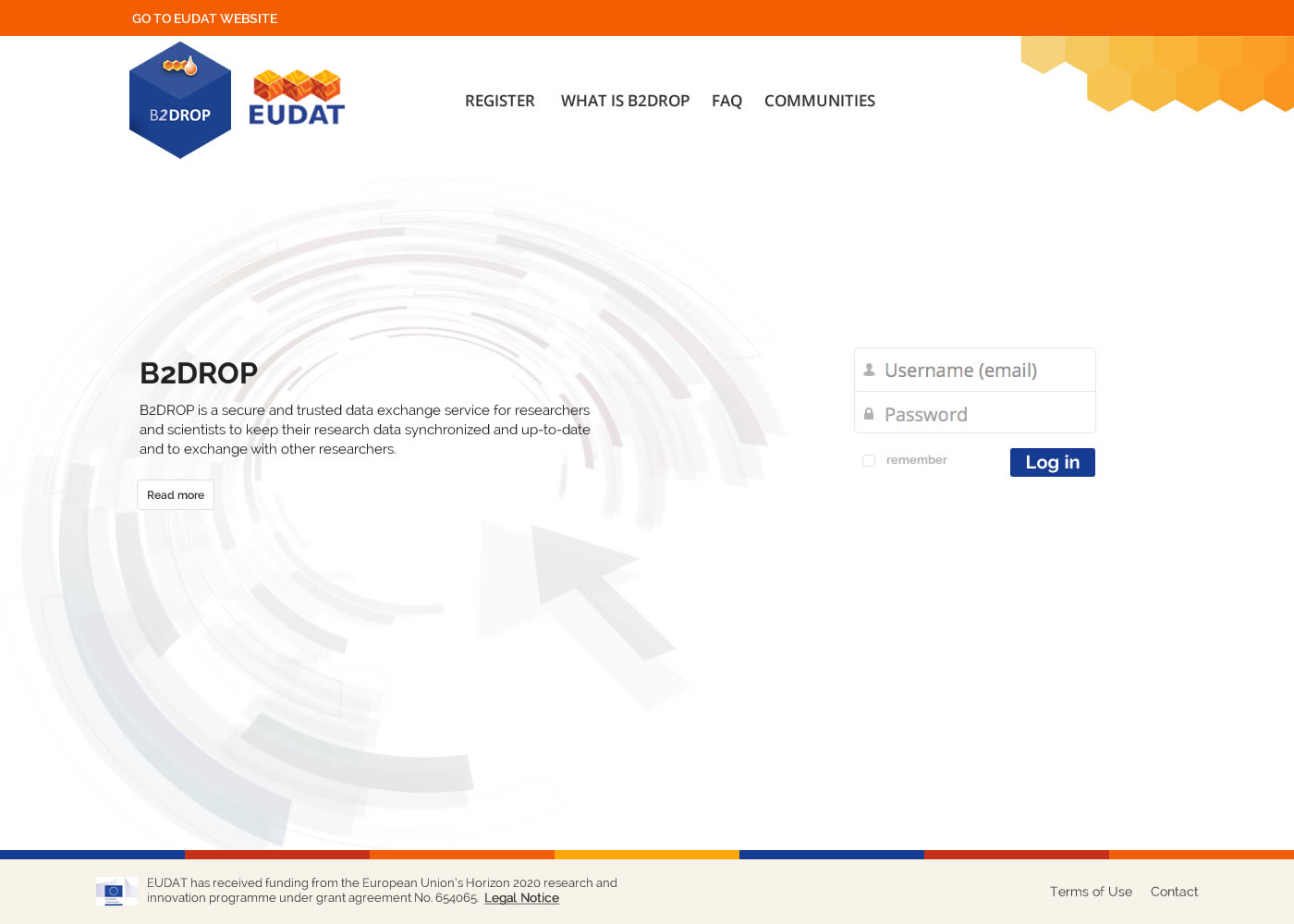 EUDAT 3rd Year EC Review – 21st of May 2015 - Brussel
9
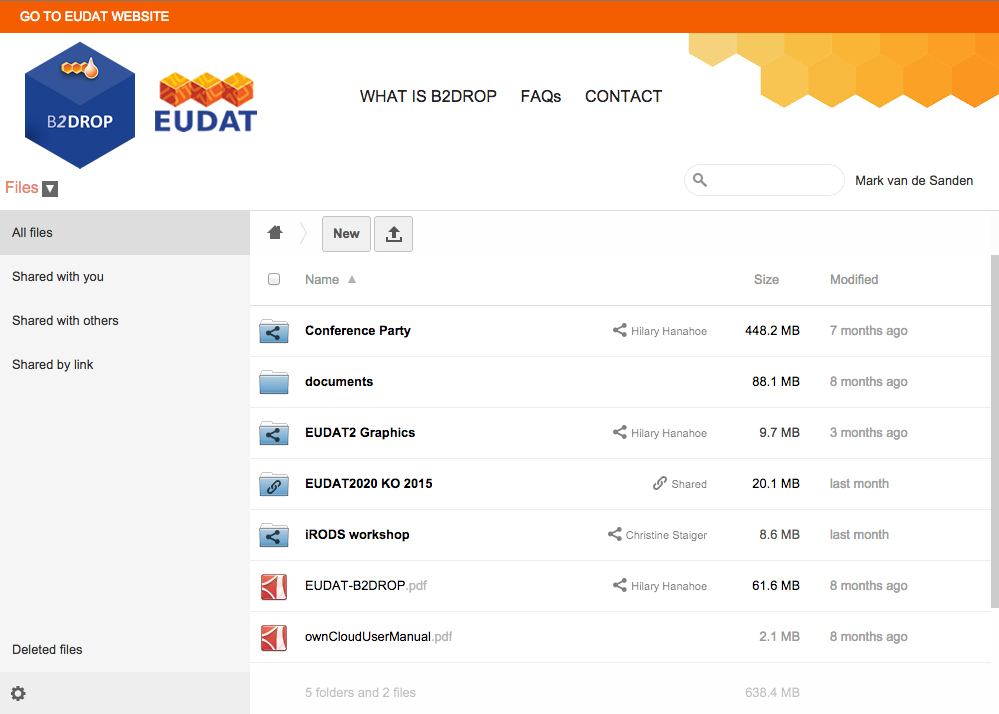 EUDAT 3rd Year EC Review – 21st of May 2015 - Brussel
10
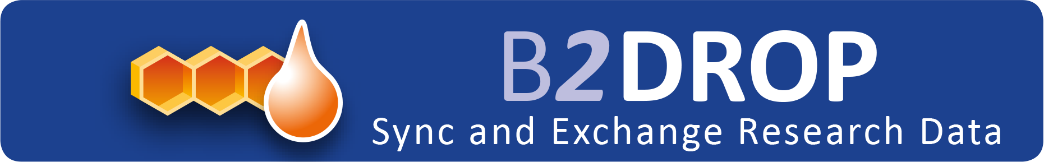 Based on ownCloud, open source (GNU AGPLv3)
access and manage permissions to files from any device and any location, via browser, desktop, mobile apps and WebDAV
up to 20GB of storage space for research data 
simple to use and open to all researchers, scientists (e.g. self-registration)
synchronize and exchange data with one or multiple users
users decide with whom to exchange data, for how long and how
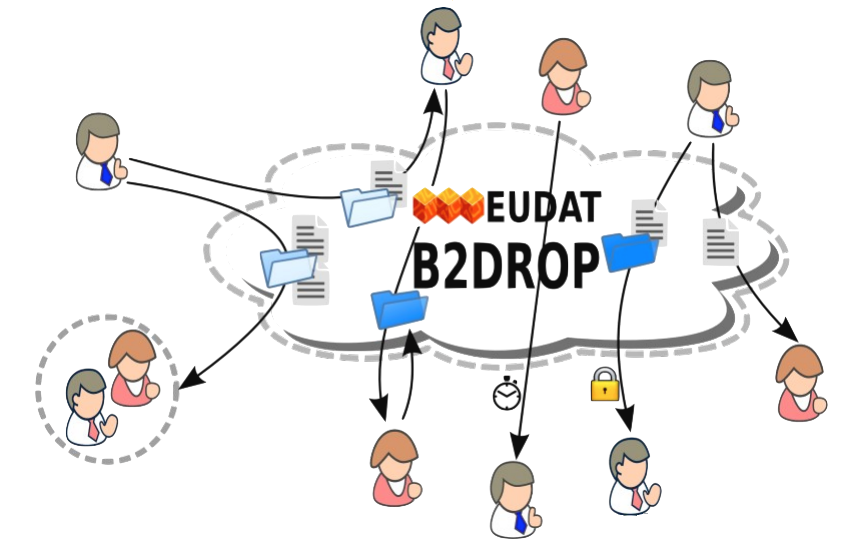 EUDAT2020
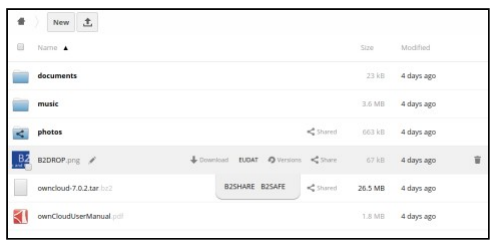 Further integration with EUDAT CDI (e.g. B2SHARE)
Integration with EUDAT Federated AAI, access via eduGAIN
Federation with community, institutional, regional and national instances
Assess B2DROP as workspace area to computing facilities
11
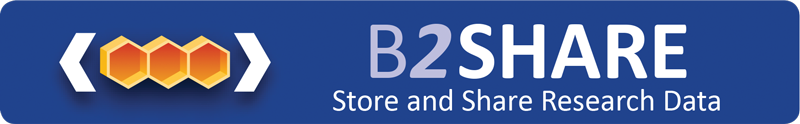 B2SHARE is a user-friendly, reliable and trustworthy way for researchers, scientific communities and citizen scientists to store and share small-scale research data from diverse contexts. 
A winning solution to:
b2share.eudat.eu
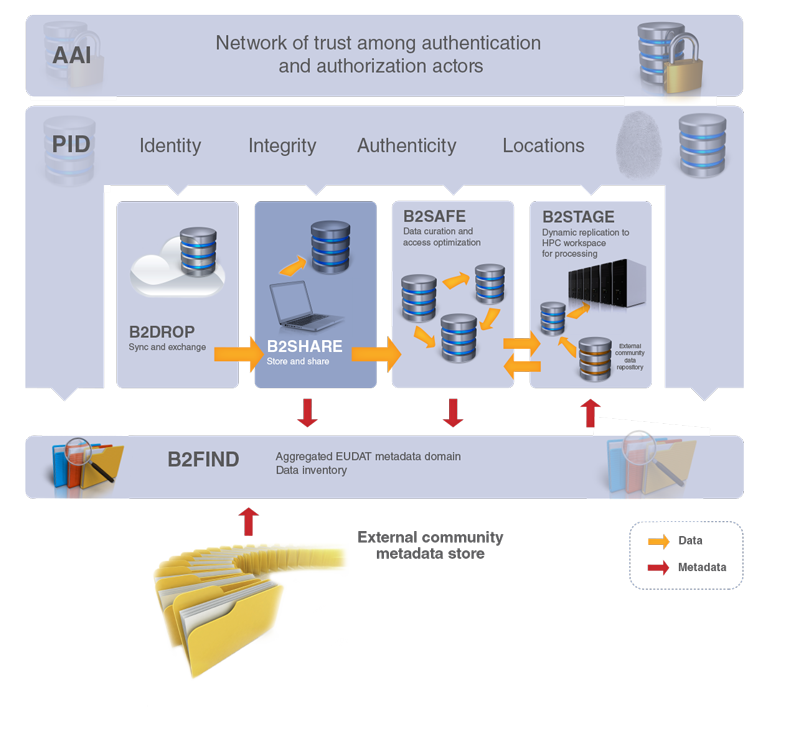 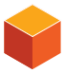 Store: facilitates research data storage
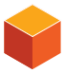 Preserve: guarantees long-term persistence of data
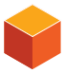 Share: allows data, results or ideas to be shared worldwide
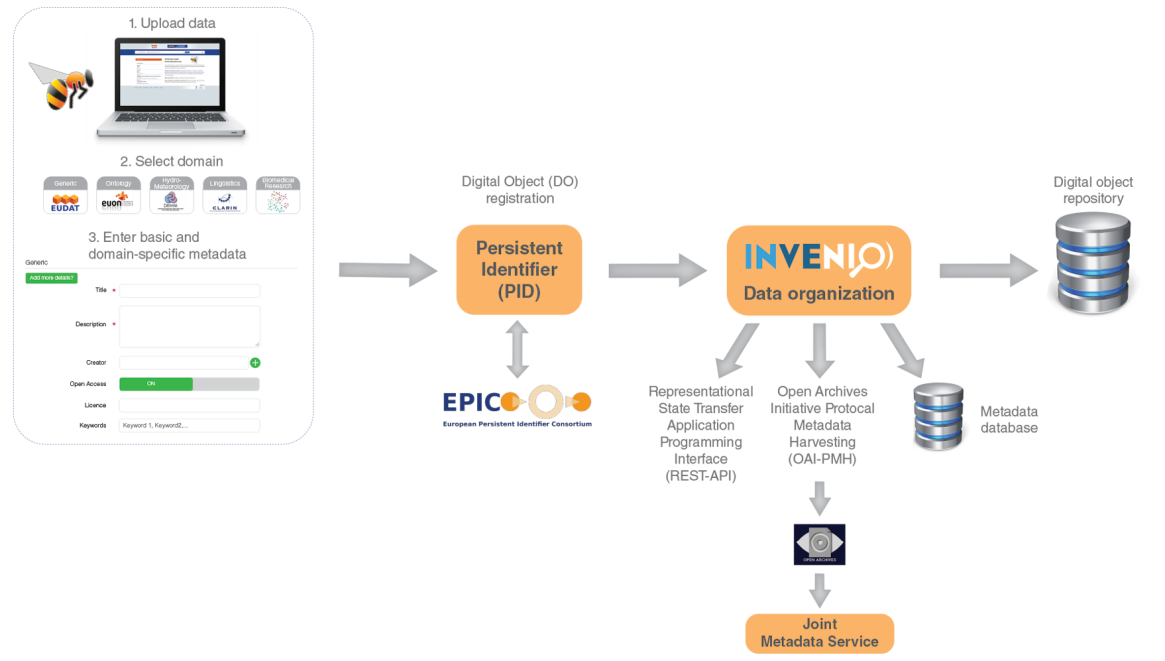 12
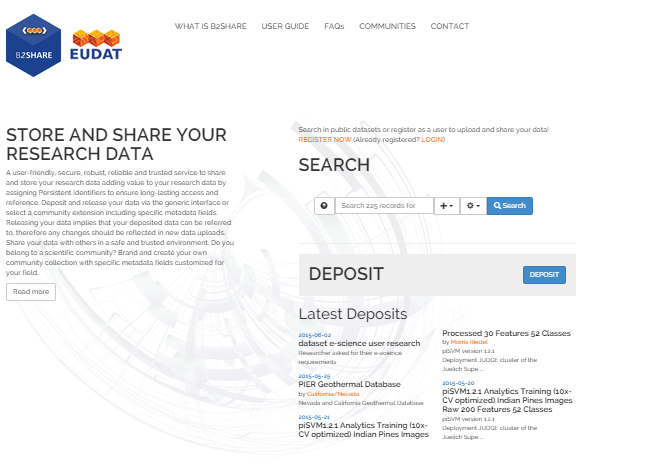 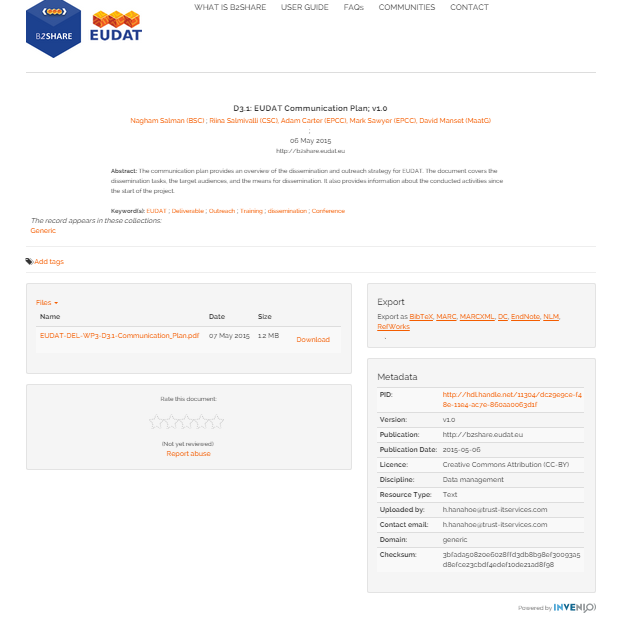 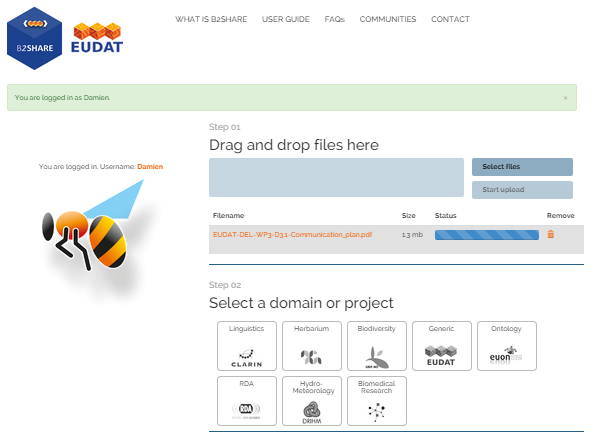 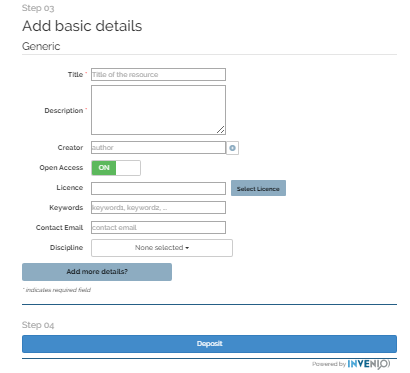 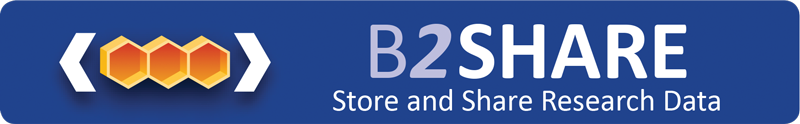 Based on Invenio, open source (GPL v3)
Supports 8 community-metadata templates
Data assigned a persistent identifier and a checksum
Access via a HTTP Rest API
Open accessible, user self-registration
Data owner defines access policy 
Open access license choose feature
Discipline choose feature
Open harvestable metadata, harvested by B2FIND
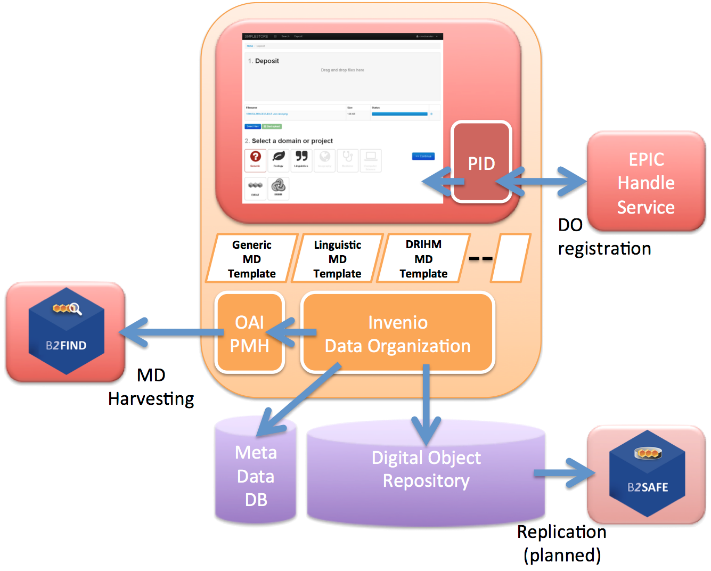 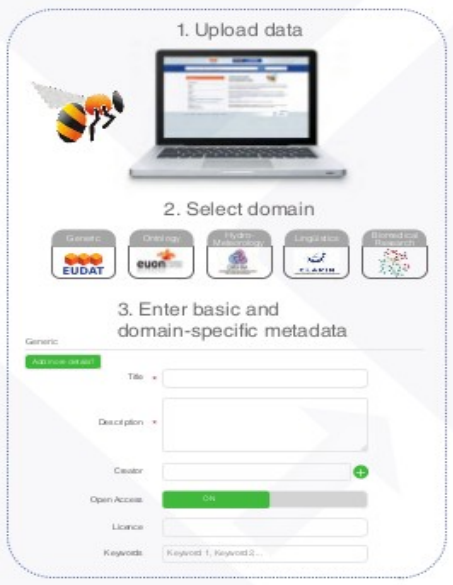 EUDAT2020
Further integration with EUDAT CDI (e.g. B2SAFE)
Integration with EUDAT Federated AAI, focus on authorization
Access via eduGAIN
Data versioning 
Extended HTTP Restful API interface
Easy installable software package
15
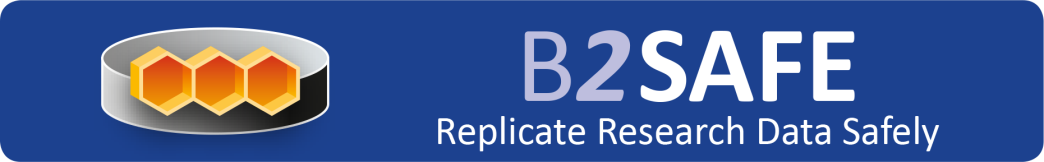 B2SAFE is a robust, safe and highly available service which allows community and departmental repositories to implement data management policies on their research data across multiple administrative domains in a trustworthy manner. 
A solution to:
eudat.eu/b2safe
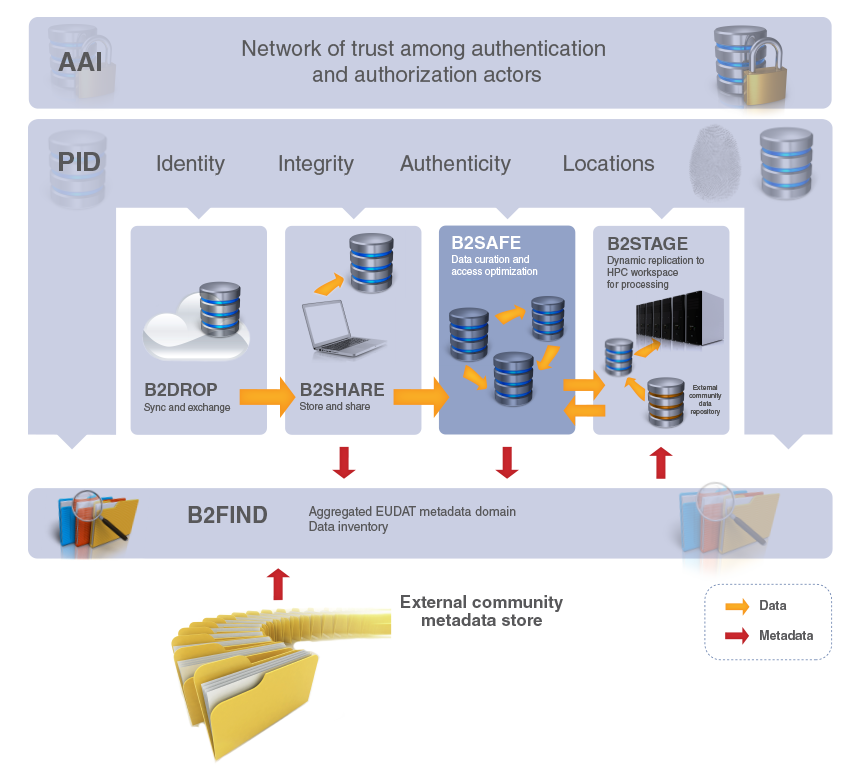 Provide an abstraction layer which virtualizes large-scale data resources
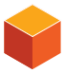 Guard against data loss in long-term archiving and preservation
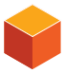 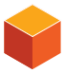 Optimize access for users from different regions
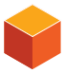 Bring data closer to powerful computers for compute-intensive analysis
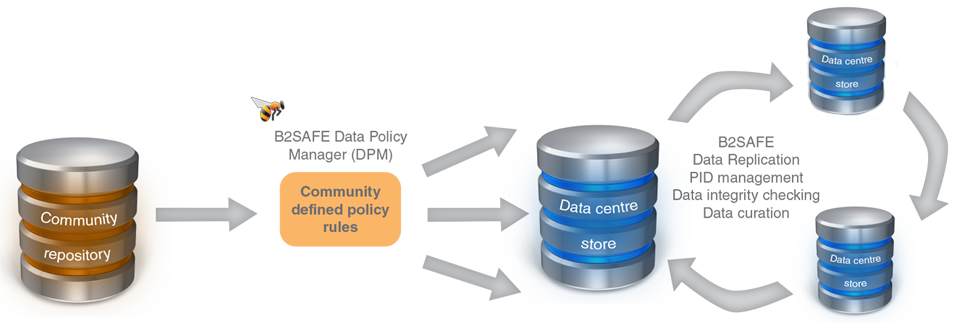 16
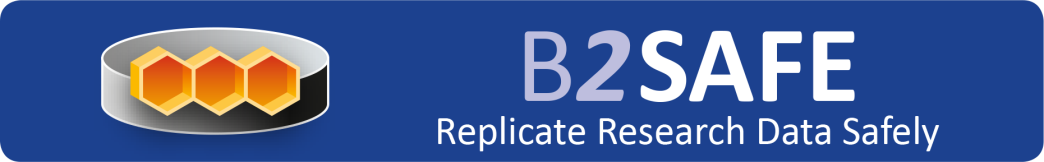 B2SAFE core
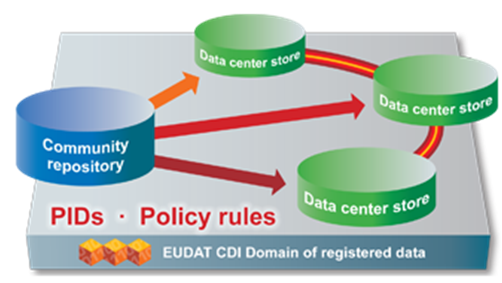 Based on iRODS, open source (BSD license)
able to aggregate data from different disciplines into a storage system of trustworthy and capable data service providers
Provide an abstraction layer which virtualizes large-scale data resources
Supports data replication and data integrity policies
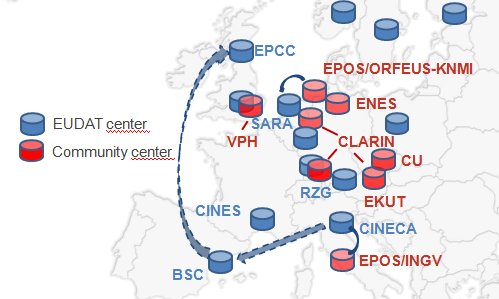 EUDAT2020
Support iRODS v4
Support metadata
Optimize and extend policies to support data curation and provenance
Further integration with EUDAT Federated AAI
Support authorization on basis of community access rules
Assess B2SAFE as workspace area to computing facilities
17
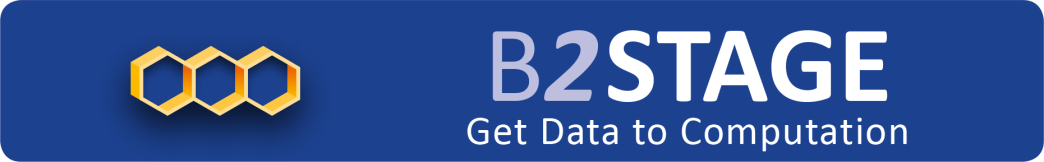 B2STAGE is a reliable, efficient, light-weight and easy-to-use service to transfer research data sets between EUDAT storage resources and high-performance computing (HPC) workspaces. 
The service allows users to:
eudat.eu/b2stage
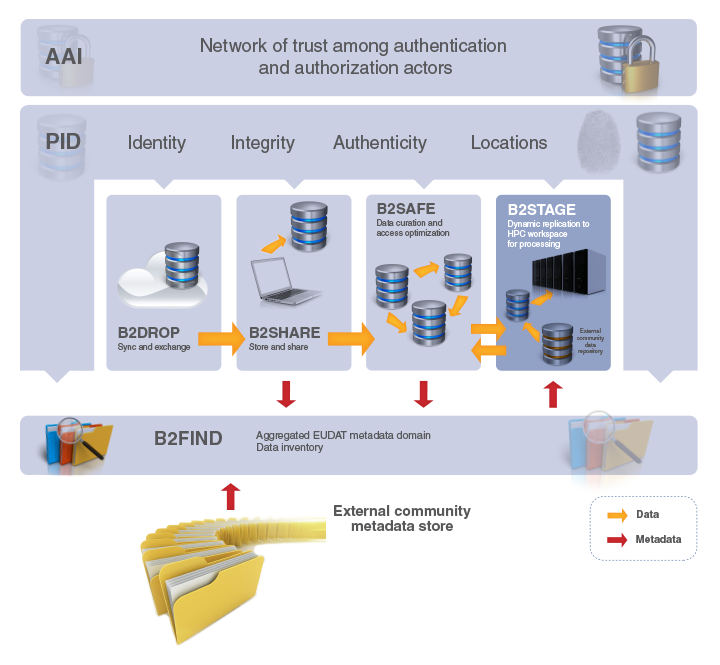 Transfer large data collections from EUDAT storage facilities to external HPC facilities for processing
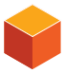 In conjunction with B2SAFE, replicate community data sets, ingesting them onto EUDAT storage resources for long-term preservation
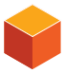 Ingest computation results into the EUDAT infrastructure
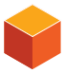 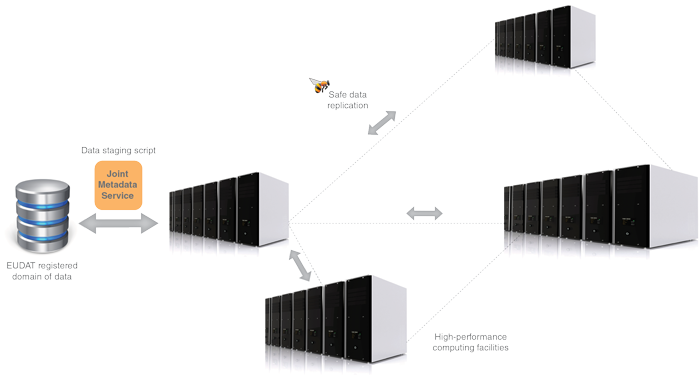 18
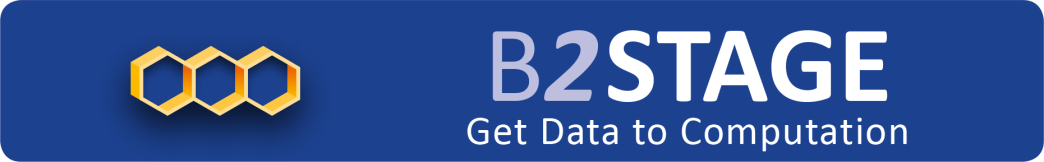 Extension of the B2SAFE and B2FIND services, which allow users to store, preserve and find data 
Providing access via GridFTP and basic HTTP 
data-staging script facilitates staging, ingestion and retrieval of persistent identifier (PID) information of transferred data
Start development of EUDAT client API library and command line tools
Integrated with EUDAT Federated AAI on basis of X.509 certificates
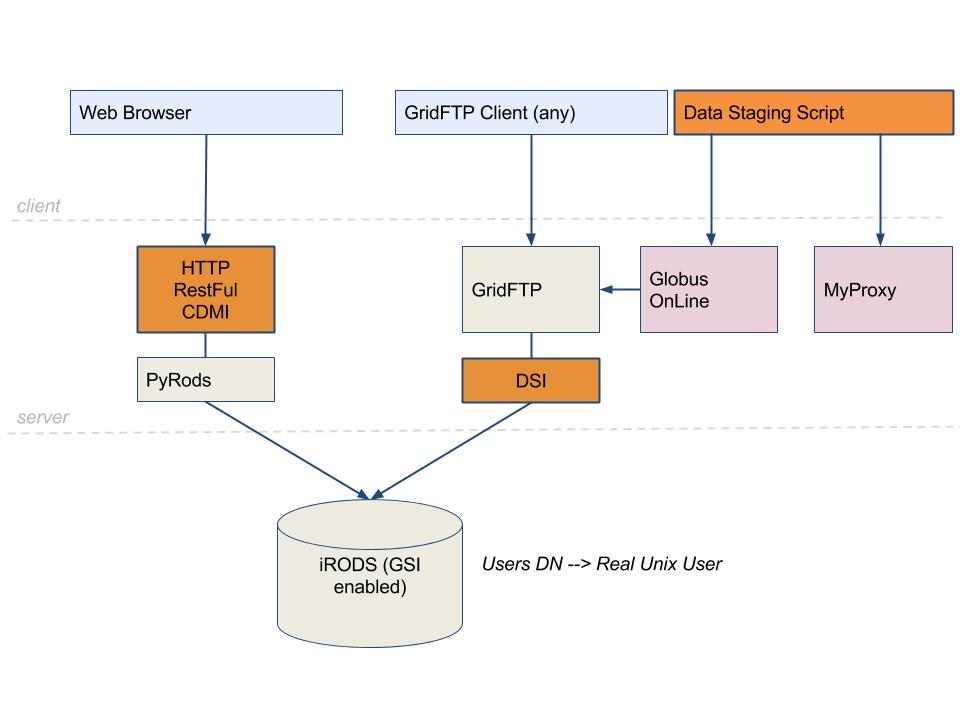 EUDAT2020
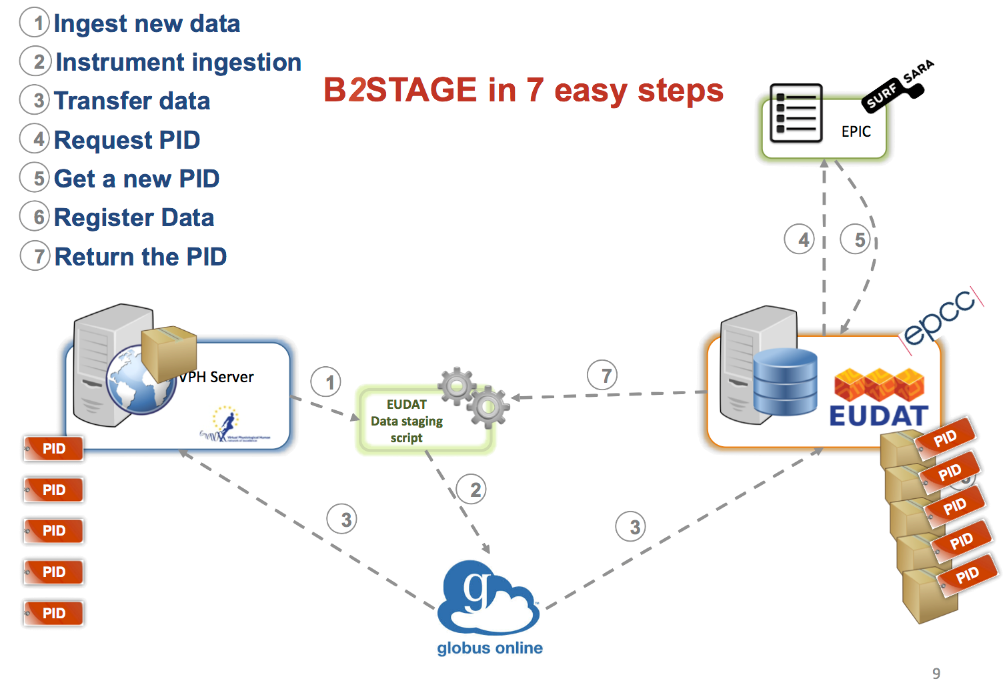 Further develop HTTP to a mature interface and extend functionality to metadata
Native support PIDs within GridFTP transfers
Extend EUDAT client API library to other B2 services (e.g. B2SHARE, B2FIND, PID)
Further integration with EUDAT Federated AAI
19
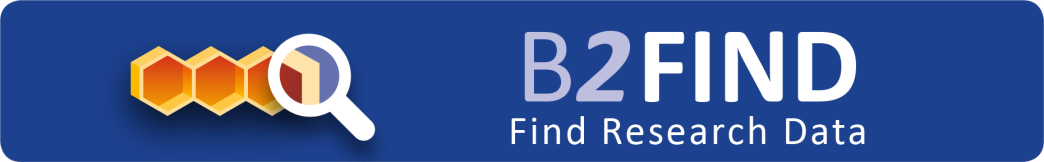 B2FIND is a simple, user-friendly metadata catalogue of research data collections stored in EUDAT data centres and other repositories.
A service which allows users to:
b2find.eudat.eu
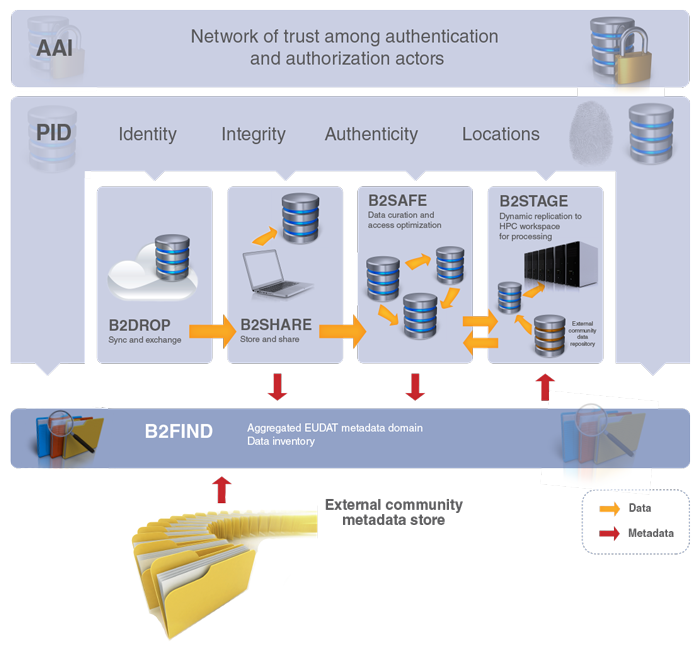 Find collections of scientific data quickly and easily, irrespective of their origin, discipline or community
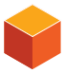 Get quick overviews of available data
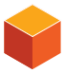 Browse through collections using standardized facets
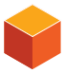 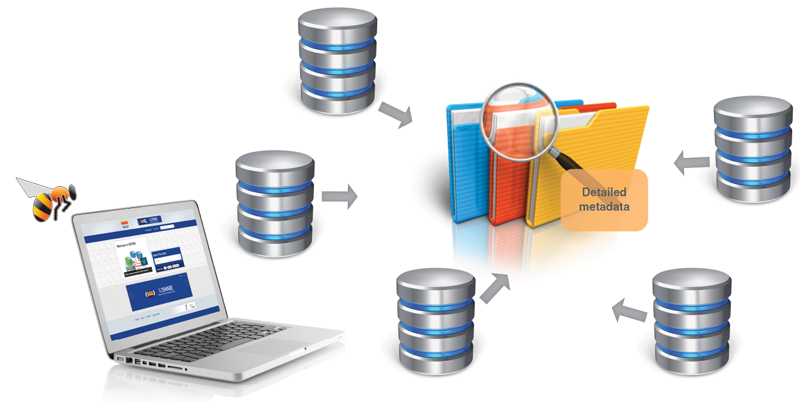 EUDAT Final Review, 21st May 2015, Brussels
20
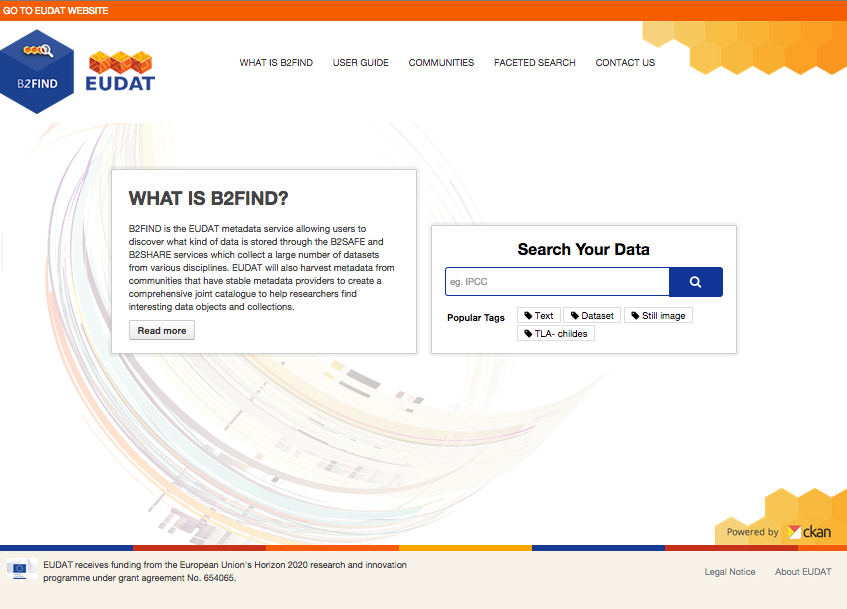 EUDAT 3rd Year EC Review – 21st of May 2015 - Brussel
21
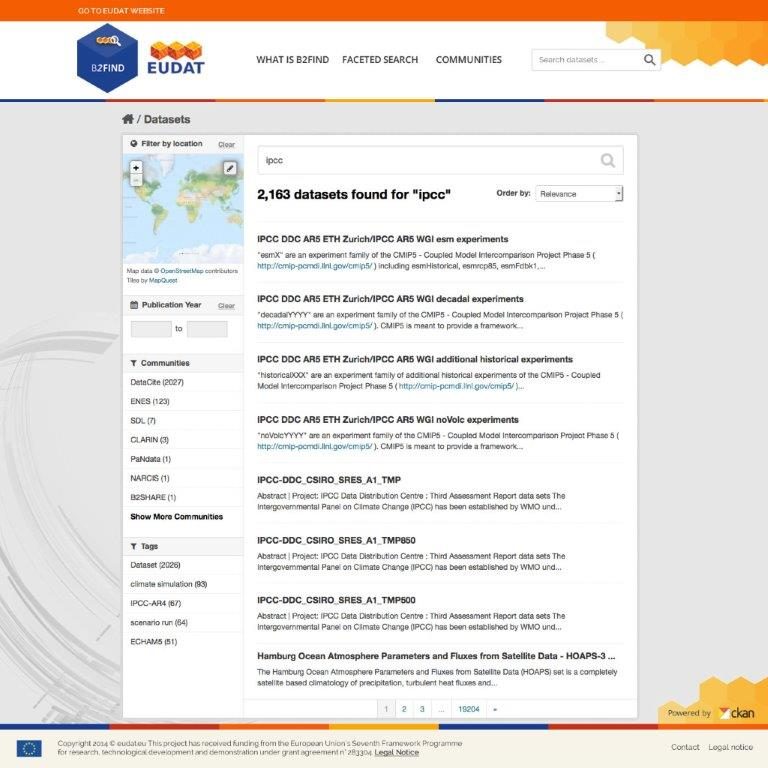 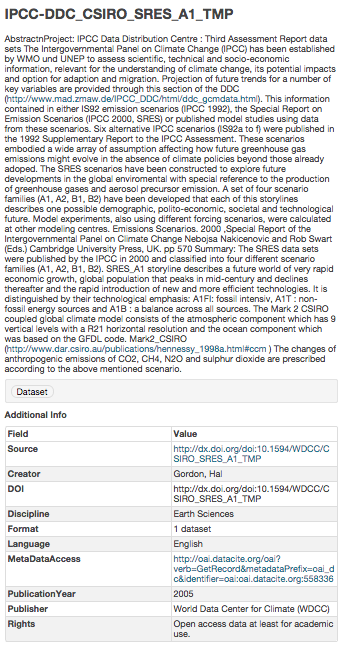 EUDAT 3rd Year EC Review – 21st of May 2015 - Brussel
22
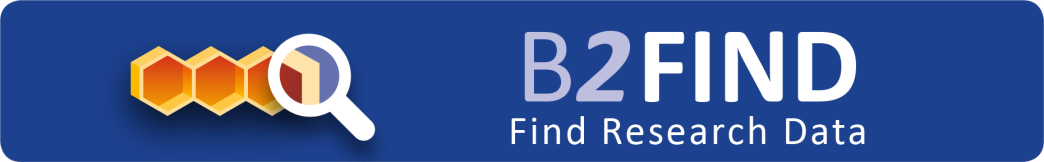 Based on CKAN, open source (GNU AGPL v3)
Facetted search (e.g. 10 facets) and full text search, recently added timeline search
Focus on community recommended metadata 
13 community repositories harvested, more lined up
Open accessible, no registration needed
Open harvestable metadata
Searchable via Web-based GUI and HTTP RESTful API
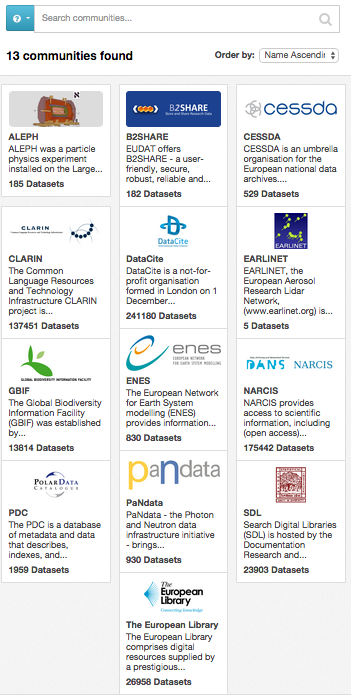 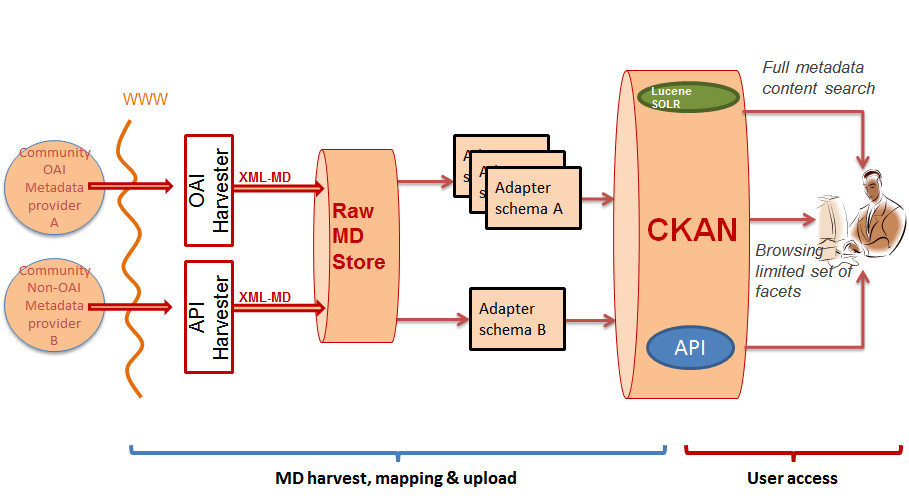 EUDAT2020
Harvesting of metadata stored in B2SAFE
Community customizations
Further assess RDF and Linked Data
Further assess scalability and performance
23
Integrated Suite
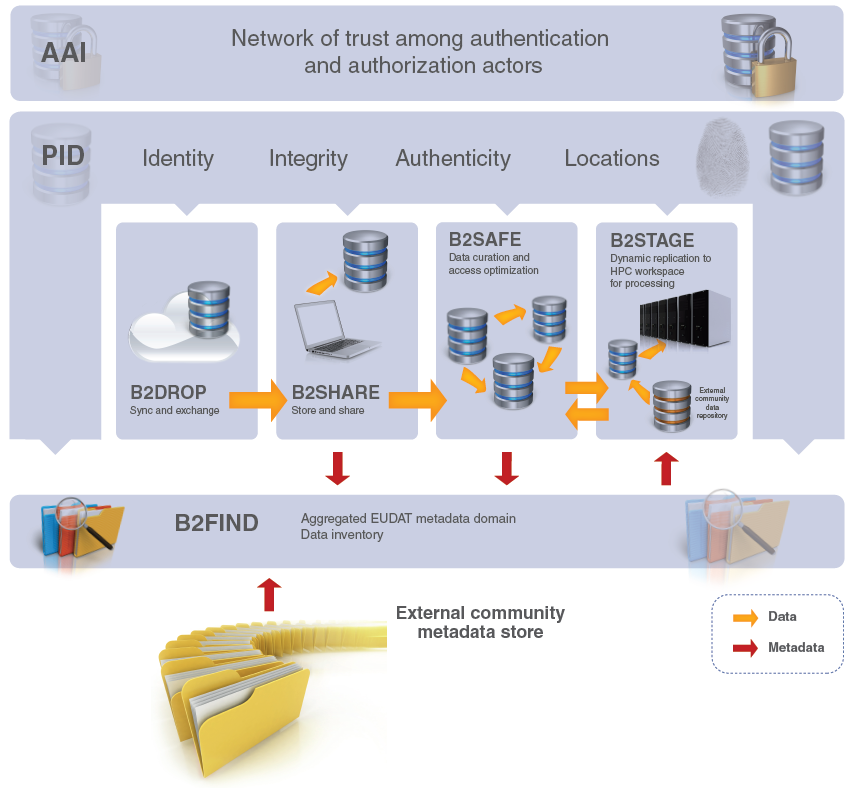 Working with research communities
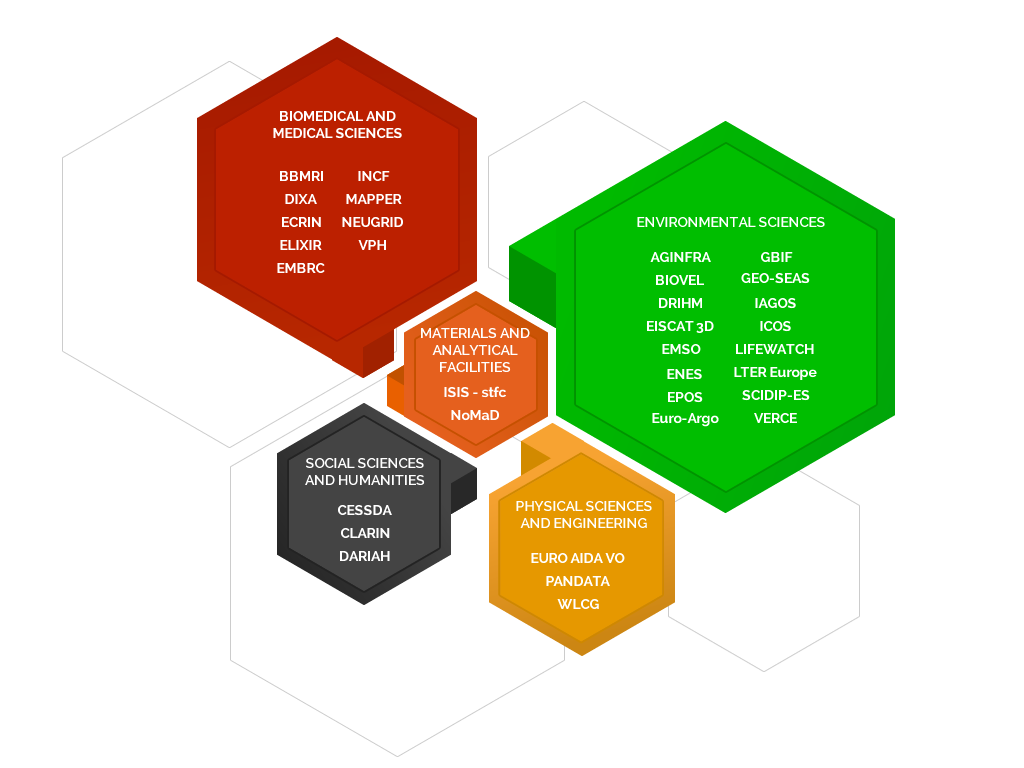 EUDAT interacts / serves 32 scientific communities. 
Target is 50!
EUDAT Call for Data Pilots
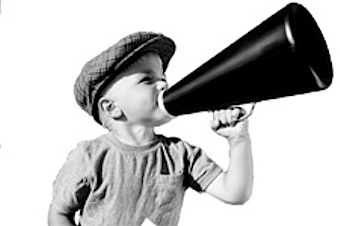 15 May – 30 Sept 2015
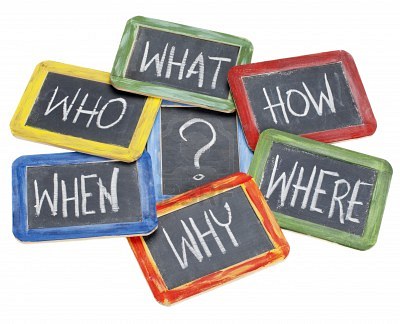 https://eudat.eu/eudat-call-data-pilots
Using or Joining: You Choose!
Using EUDAT services: finding and accessing data, for instance, or storing smaller data sets by interacting with one of the CDI public front-end services		        
                vs

Joining the CDI: implies a tighter integration with at least one of the EUDAT centre  partnership between legal entities relying on OLAs and SLAs
Generic data
centres
Community 
data sites
Data Management & Open ACCEss in the CDI
Data Management Planning (DMP)
DMPs are increasingly required as part of grant applications (e.g. European Commission H2020 grants) but are useful whenever you are creating data.

A DMP is a brief plan written at the start of your project to define:
How you data will be created
How it will be documented
Who will access it?
Where it will be stored
Who will back it up?
Whether (and how) it will be shared & preserved?
Research Data Lifecycle
"Research data management concerns the organisation of data, from its entry to the research cycle through to the dissemination and archiving of valuable results. It aims to ensure reliable verification of results, and permits new and innovative research built on existing information” 

Whyte, A., Tedds, J. (2011). ‘Making the Case for Research Data Management’. DCC Briefing Papers.
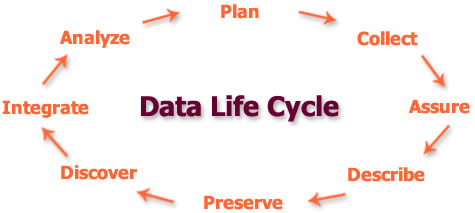 DataONE data lifecycle
EUDAT & the DLC
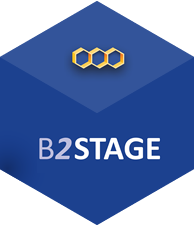 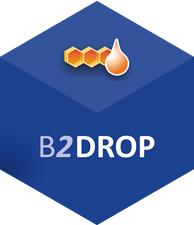 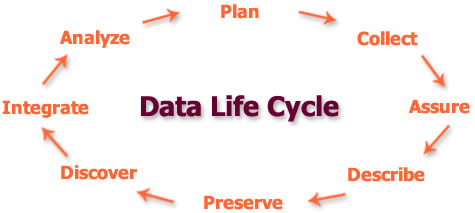 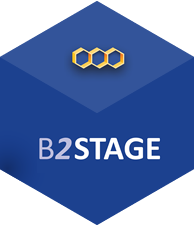 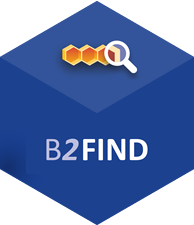 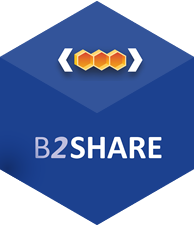 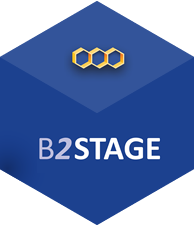 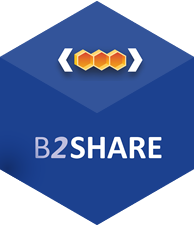 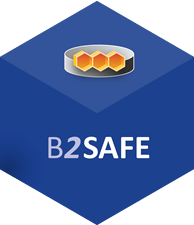 Why open access and open data?
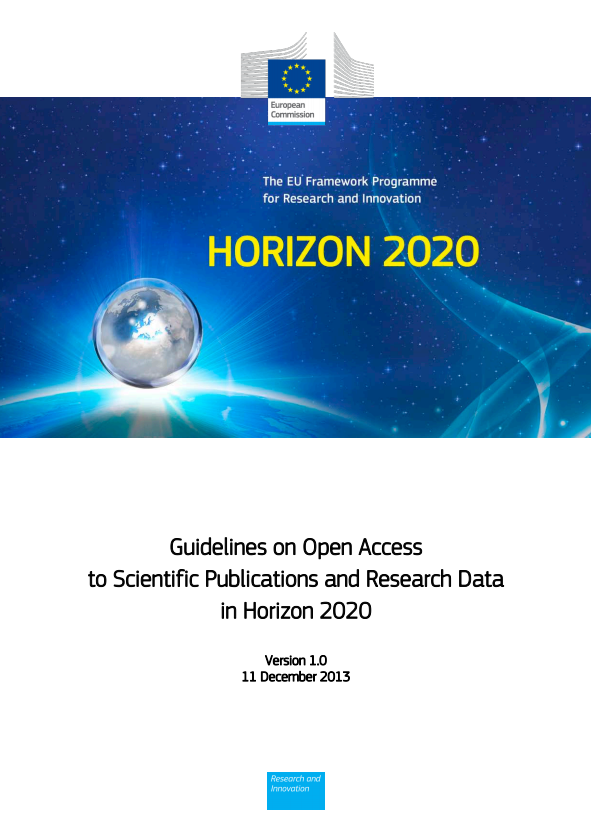 “The European Commission’s vision is that information already paid for by the public purse should not be paid for again each time it is accessed or used, and that it should benefit European companies and citizens to the full.”
http://ec.europa.eu/research/participants/data/ ref/h2020/grants_manual/hi/oa_pilot/h2020-hi-oa-pilot-guide_en.pdf
[Speaker Notes: The background to this is about making the most of the data that has been created through publicly funded research. The guidelines speak of:
Improved quality of results
Greater efficiency
Faster to market = faster growth
Improved transparency of the scientific process]
EUDAT & Open Access
Open Access?

Funders: “Yes, absolutely!”

Researchers: “Yes, but…”
Some data is “sensitive”
What about credit and merit?
How to find one’s way in the legal minefield?

What role for e-Infrastructure and service providers?
Providing tools and services to handle sensitive data 
Licensing guidance, PIDs and usage statistics
Training, training, training
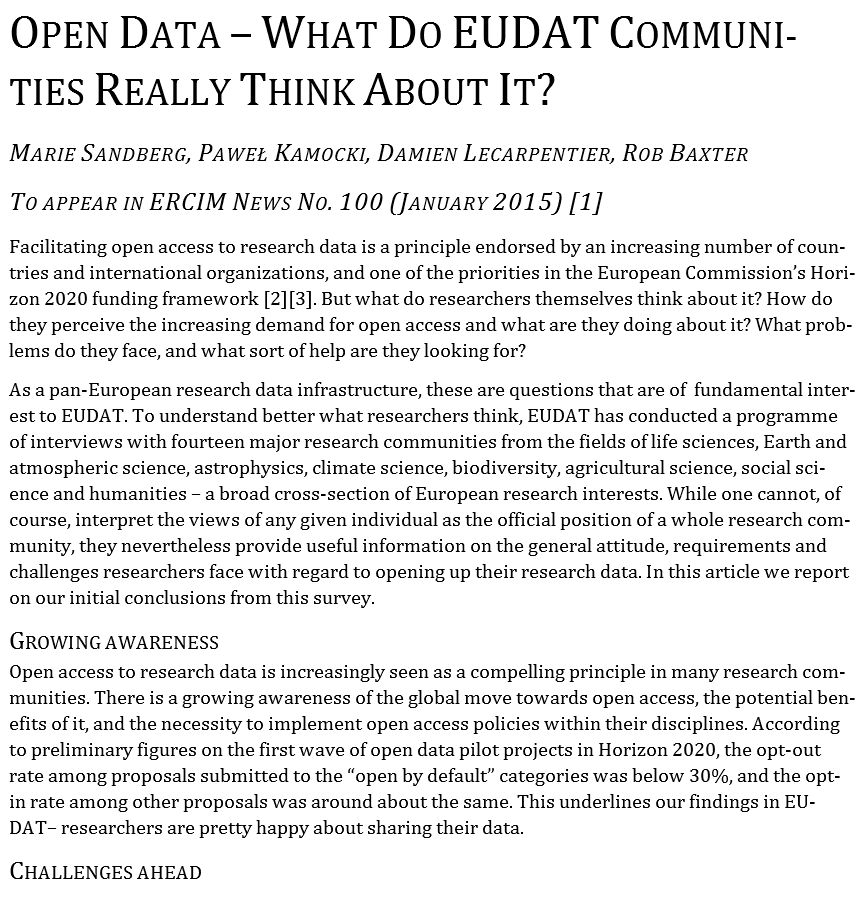 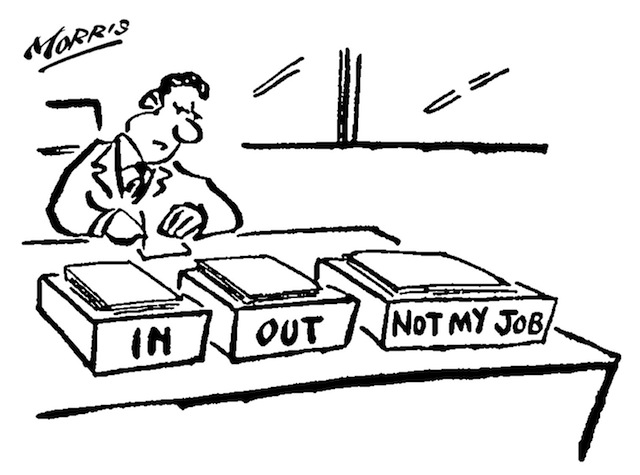 33
EUDAT & Open Access
EUDAT Policy on OA (an attempt):
1. All data in the CDI should, in time, become full open access. Open access is the norm for CDI data;
2.  Embargo  periods  for  original  producers  are  fully  supported,  on  condition  that  such  data become openly accessible when the embargo period expires.
34
B2 Services & Open Access
B2DROP– No (definitely not!)
But enables sharing and reuse

B2SHARE – Yes (ideally)
Open is default but users can still restrict access
Licence wizard

B2SAFE – Yes (arguably)
At least metadata
Fine-grained authorisation

B2FIND – Yes (metadata)
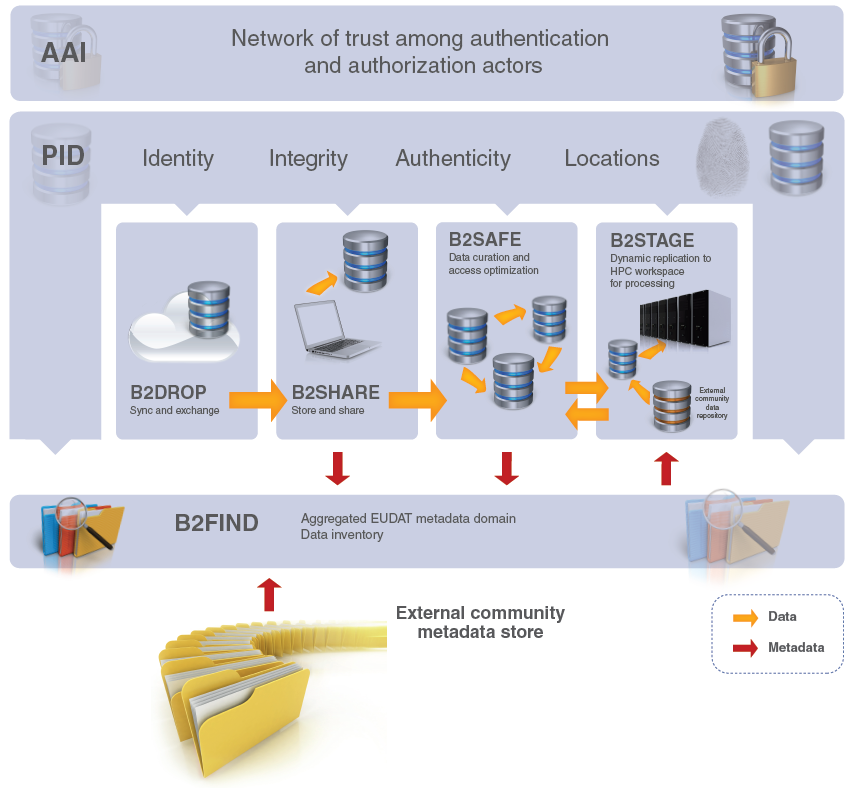 35
Moving Forward - 2020
Make it easier for the researcher!
E-Infrastructure integration
Network
Data
Computing

Global solutions
Research Data Alliance (RDA)
Cross-country collaboration
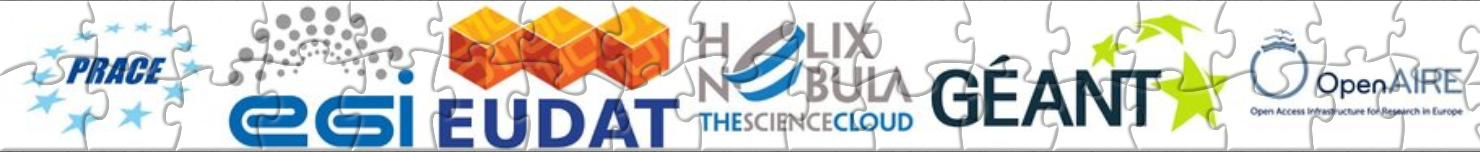 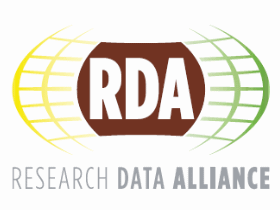 Thank you!Questions?